সবাইকে  শুভেচ্ছা
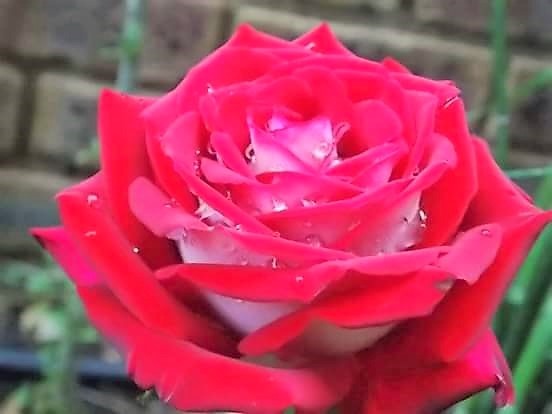 উপস্থাপনায়-
মোহাম্মদ আজহারুল ইসলাম খান।
সহকারি শিক্ষক।
ধলা সরকারি প্রাথমিক বিদ্যালয়।
তাড়াইল,কিশোরগঞ্জ।
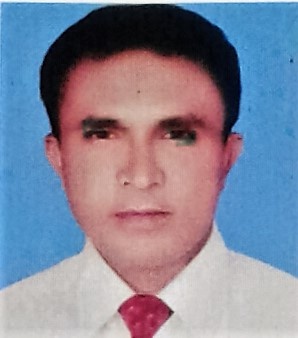 চল একটা গান শুনি।
এখন চলো, একটি ভিডিও দেখি
ভিডিওতে আমরা কী কী দেখতে পাচ্ছি?
রং বেরঙের  অনেক পাখি।
আজকের পাঠ

শ্রেণি-৩য়,  বিষয়ঃবাংলা

পাঠের বিষয়ঃপাখিদের কথা

পাঠ্যাংশঃরোজ সকালে---পা দুটি হলুদ।

সময়ঃ৪০ মিনিট
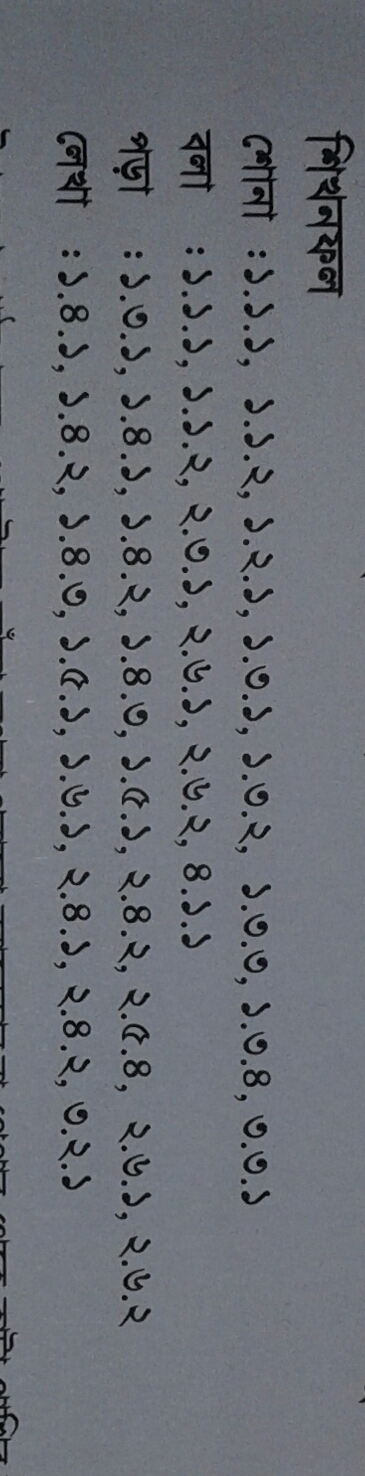 শিক্ষকের সরব পাঠ
প্রিয় শিক্ষার্থী,তোমাদের বাংলা বইয়ের ৫২ পৃষ্ঠা খোল।
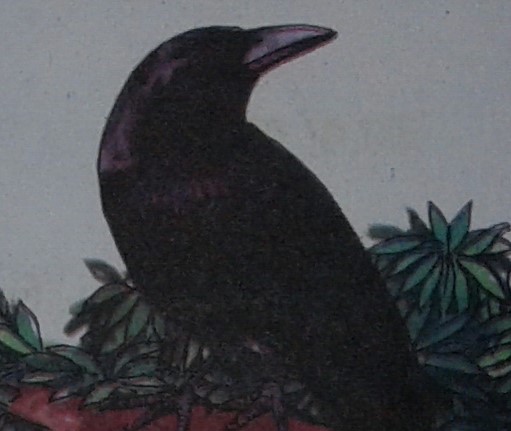 বলতো এটা কী পাখি?
কাক
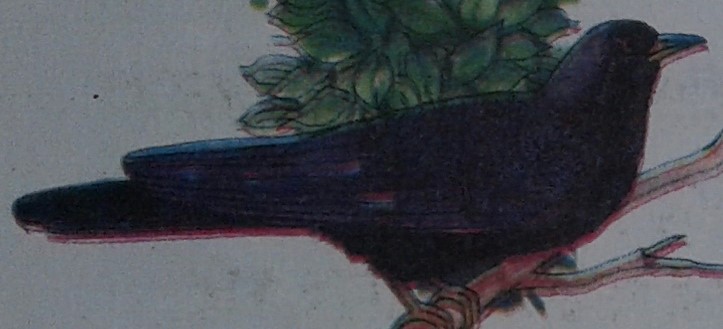 বলতো এটা কী পাখি?
কোকিল
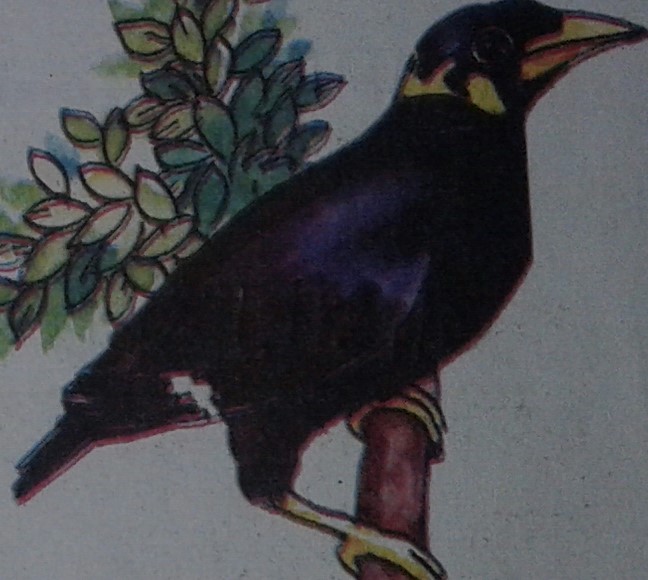 বলতো এটা কী পাখি?
ময়না
দলীয় কাজ
শিক্ষার্থীরা ,তোমরা কাক,কোকিল ও ময়না এই তিন দলে বিভক্ত হয়ে ৫২ পৃষ্ঠাটি পড়।
জোড়ায় কাজ
শিক্ষার্থীরা,তোমরা জোড়ায় জোড়ায় বিভক্ত হয়ে ৫২ পৃষ্ঠাটি পড়।
একক কাজ
শিক্ষার্থীরা,তোমরা একাকী নিরবে ৫২ পৃষ্ঠাটি পড়।
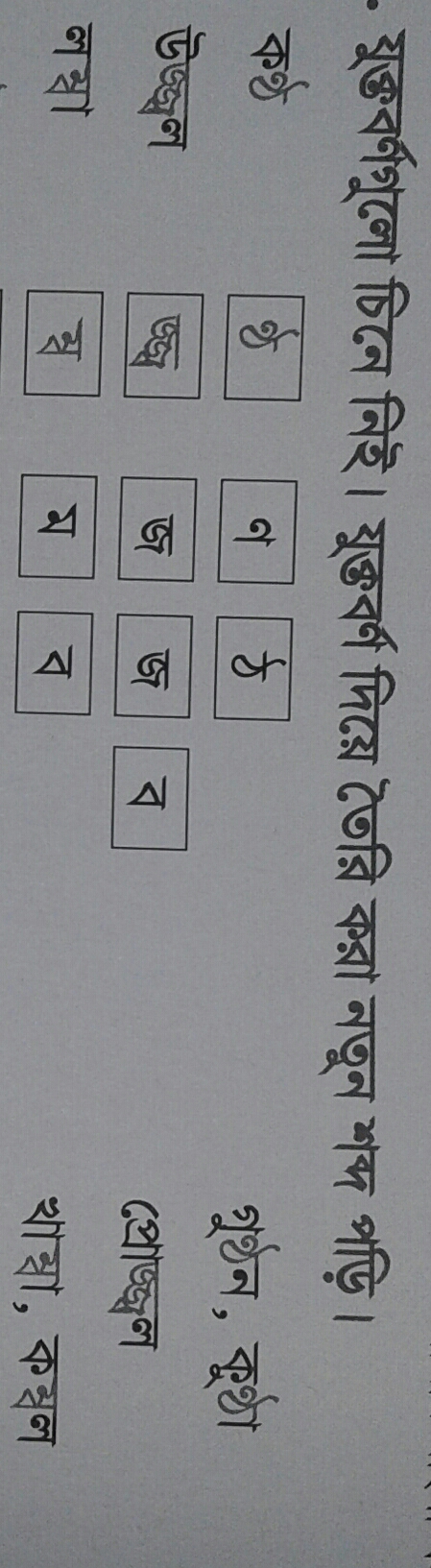 মূল্যায়ন(লিখিত)
প্রশ্ন ১।কোন পাখি কোকিলের ডিমে তা দেয়?

উত্তরঃকাক
মূল্যায়ন(লিখিত)
প্রশ্ন২।কোকিল কোন কালে ডাকে?

উত্তরঃবসন্তকালে।
মূল্যায়ন(লিখিত)
প্রশ্ন৩।কোন পাখি মানুষের কথা অবিকল নকল করতে পারে?

উত্তরঃময়না ।
বাড়ীর কাজ
শিক্ষার্থীরা, তোমরা তোমাদের পোষা মোরগ –মুরগি সম্পর্কে ৫টি বাক্য লিখে আনবে।
আজকের মত এখানেই শেষ করছি।দেখা হবে পরবর্তী  ক্লাসে।
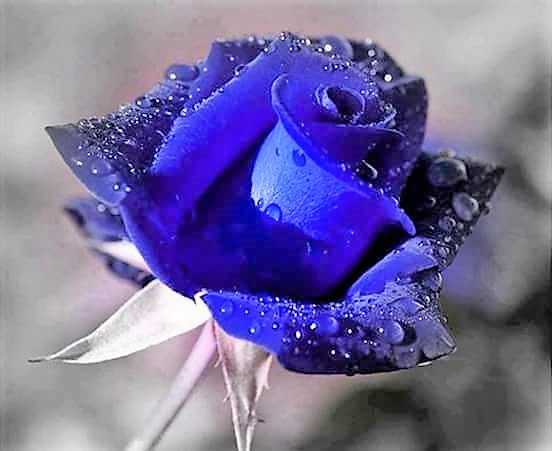